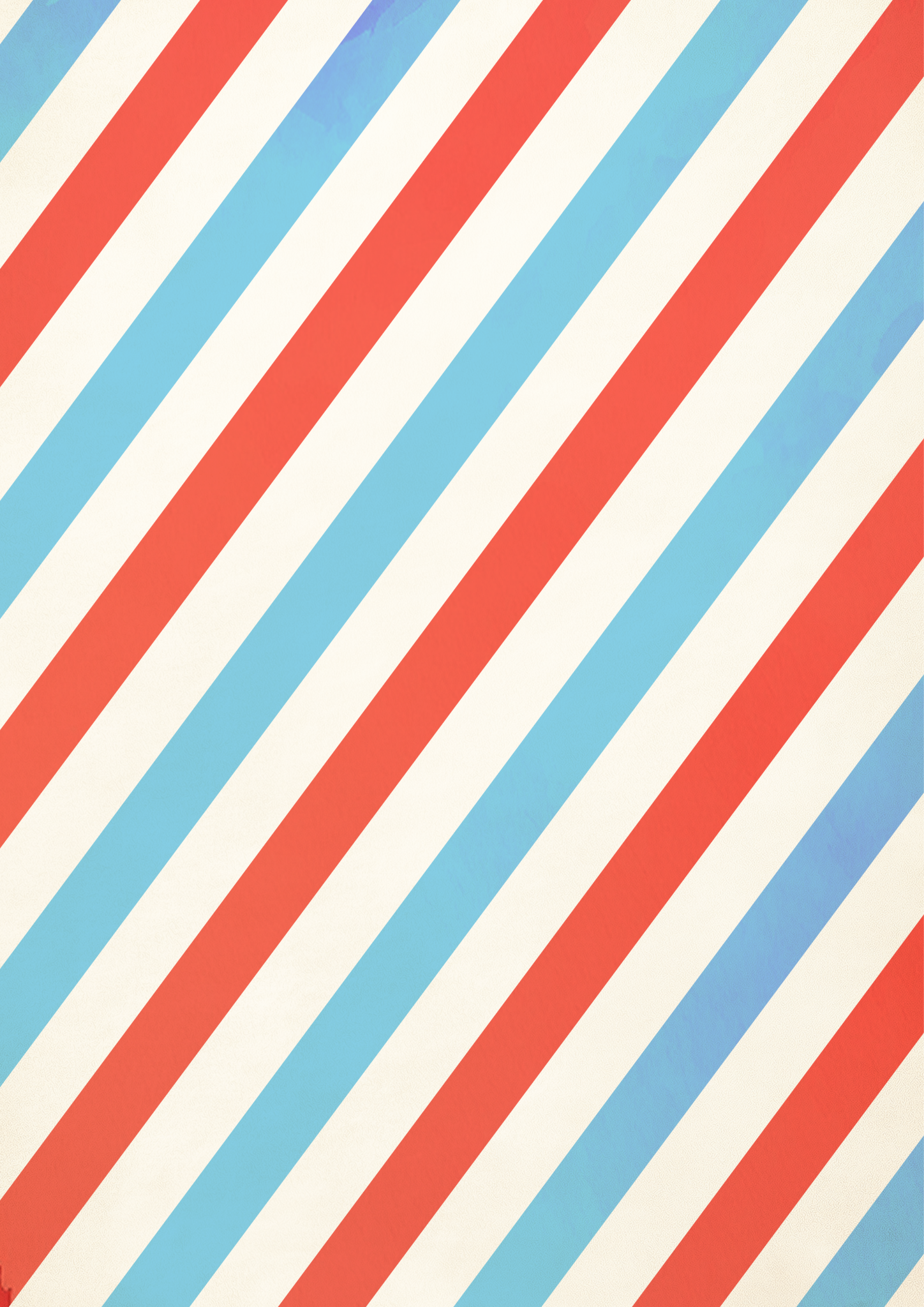 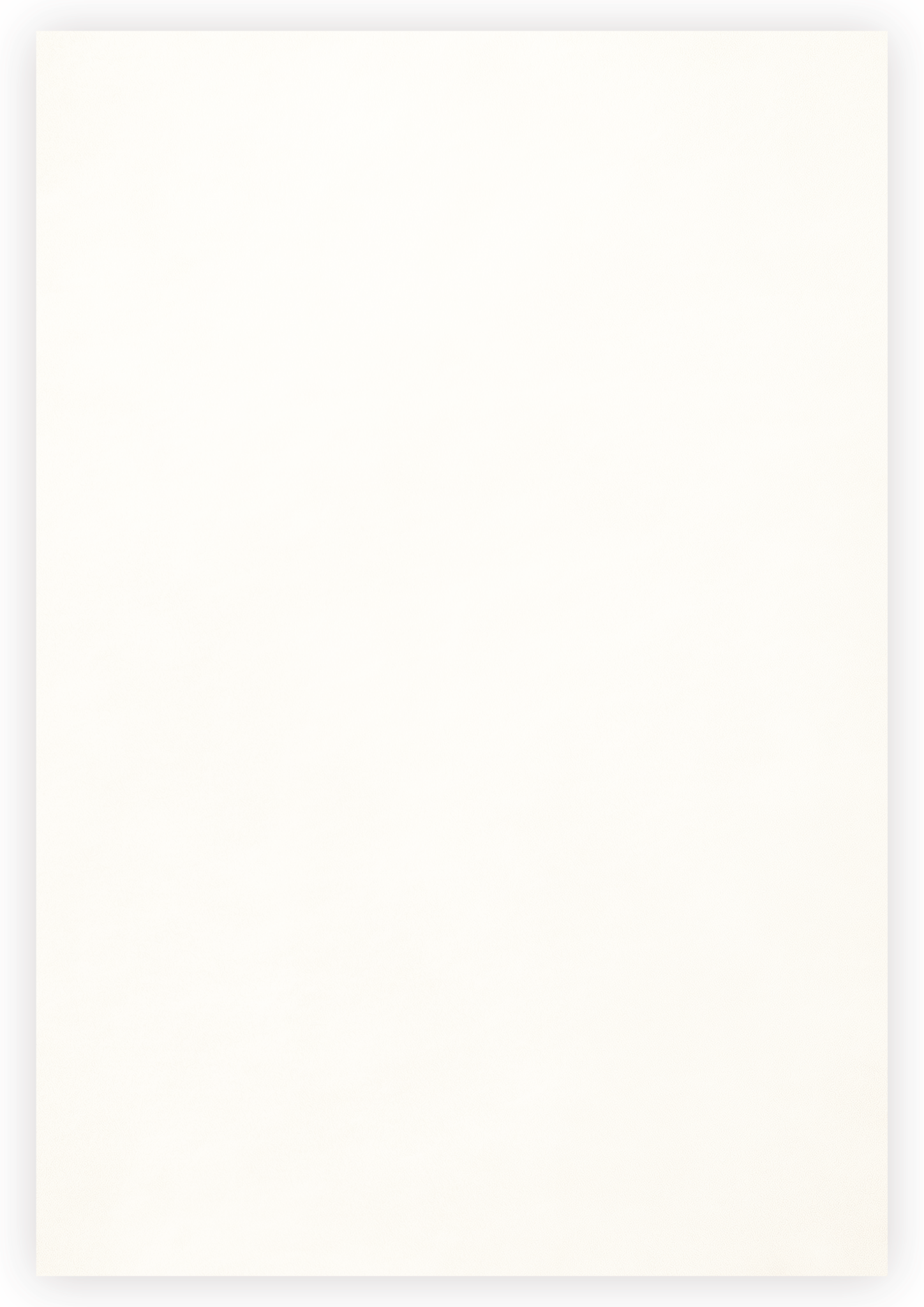 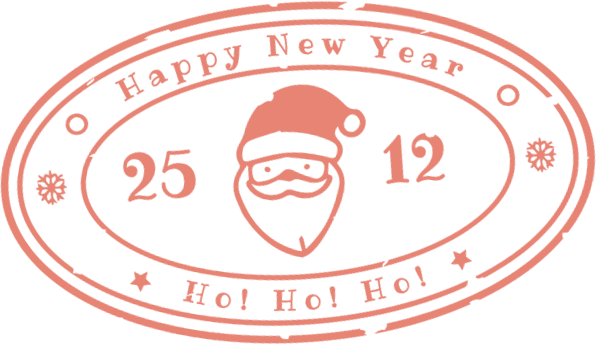 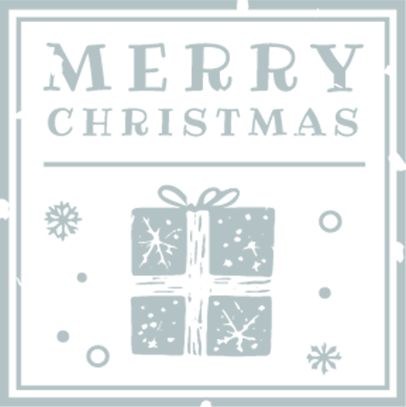 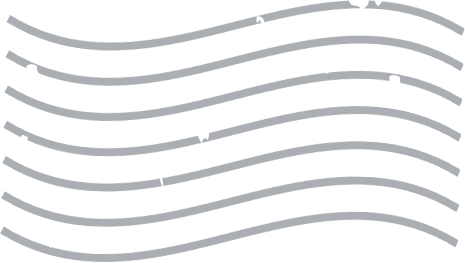 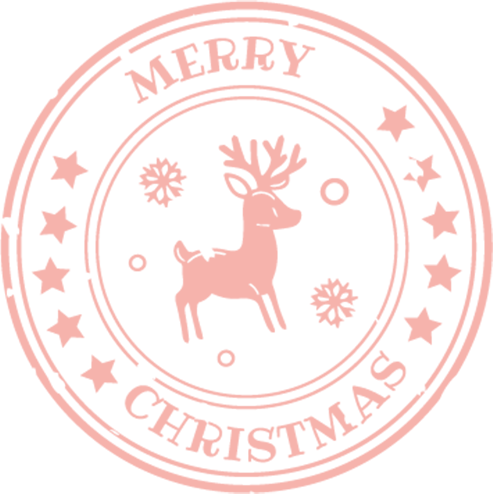 Dear Santa,
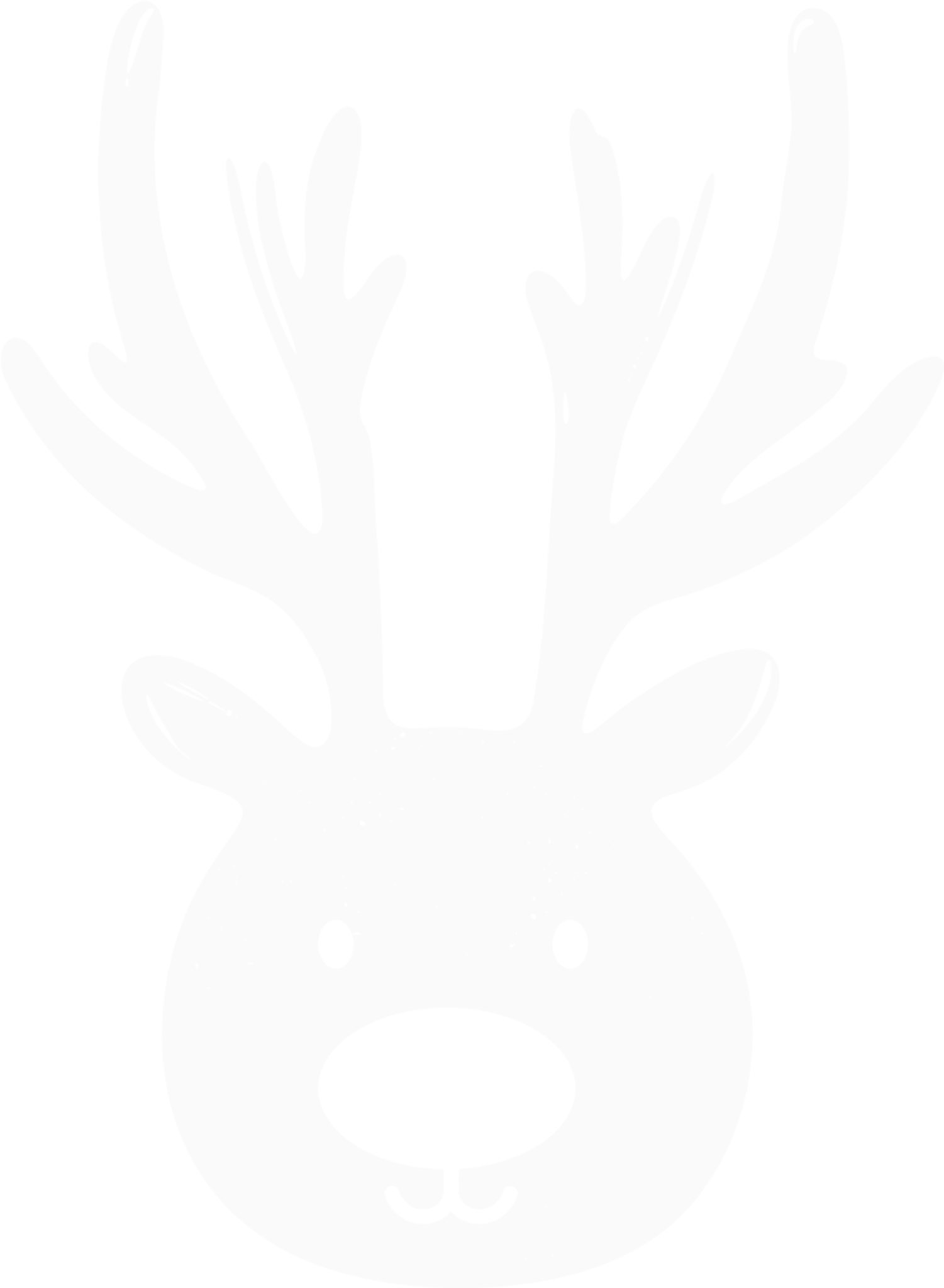 My name is ___________________________.
I am ______________years old.
I live in  _____________________________.
This year I’ve been:
Nice
Naughty
For Christmas, I’d like  ___________________
_____________________________________
_____________________________________
___________________________
________________________.
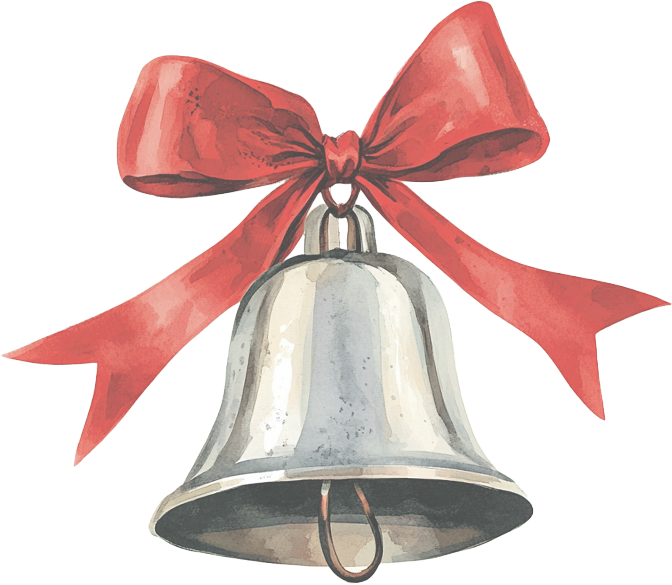 Love, ___________________.